Allocating Indivisible Items in Categorized Domains
By: Eric Zhang
Categorized Domain Allocation Problem (CDAPS)
Indivisible items from multiple categories are allocated to agents without monetary transfer

Example – How paper presentations are presented (topic, date)
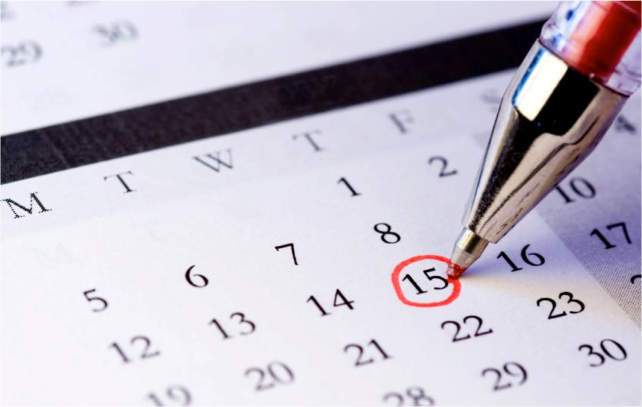 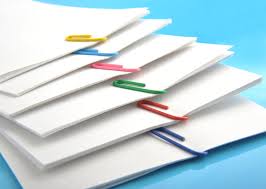 +
Main Barriers
Preference Bottleneck:
Too many items, too many choices
Computational Bottleneck:
Optimal allocation is difficult to compute (complex)
Threats of agent’s strategic behavior
Lying to get better outcome
Paper Contributions
Focus on basic CDAPs
Number of items = Number of Agents
Characterize Serial Dictatorships
Need 3 axiomatic properties
Ordering in which the agents take turns acting
Categorical sequential allocation mechanism (CSAMs)
Extend Serial Dictatorships
Efficiency of CSAMs
Categorized Domain Allocation
A categorized domain: p>= 1 categories of indivisible items {D1, D2, …. DN}
In a basic categorized domain for n agents, for each i<= p, |Di| = n, D = D1 x … x Dp for each agent’s preferences are represented by a linear order over D.
Serial Dictatorship
A serial dictatorship mechanism is defined by a linear order K over agents {1,2, …, n} such that agents choose items in the order defined by K.
Truthful agents pick their highest ranked option based on their personality.
Example:
n = 3       p = 2
K = [1 -> 2 -> 3]             D = {1,2,3} x {1,2,3}
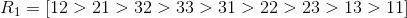 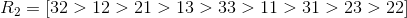 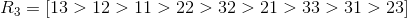 Example Solution
1st round:
1 will choose 12
2nd round:
2 cannot choose 32 or 12
2 will choose 21
3rd round:
3 can only choose 33
n = 3       p = 2
K = [1 -> 2 -> 3]        D = {1,2,3} x {1,2,3}
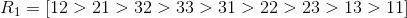 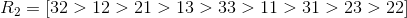 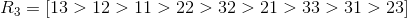 Axiomatic Characterization
For any p >=2 and n >=2, an allocation mechanism for basic categorized domain is strategy proof, non-bossy, and category-wise neutral if and only if it is a serial dictatorship.
Strategy-proofness
No agent benefits from misreporting his/her preferences

Minimality:
Considering the allocation mechanism that maximizes social welfare with respect to the following utility functions: For any i <= np and j <= n the bundle at the i-th position in agent j’s preferences gets (np – i)(1 + (1/2np)j) points.
Non-bossiness
No agent is bossy, or that no agent can report differently to change the bundles allocated to some other agents without changing allocation.

Minimality:
Agent 1 chooses her favorite bundle in the first p rounds, and if the first component of agent 1’s 2nd ranked bundle is the same as the first component of her top-ranked bundle, then the order over the rest of the agents is (2->3->…->n), otherwise it is (n->n-1->…2).
Category-wise neutrality
If you apply a permutation over the items in a given category, the allocation is also permuted in the same way.

Minimality:
Agent 1 choose her favorite bundle in the first p rounds, and if agent 1 gets (1,...,1), then the order over the rest of the agents is (2->3->…->n), otherwise it is (n->n-1->…2).
Categorical Sequential Allocation Mechanisms (CSAMs)
Similar to CDAPs, instead of picking your optimal pairing from all possible combinations, you must pick from a certain category.
Therefore, a CDAP is a CSAM where the agent picks from all categories at time.
Serial Dictatorship for CSAMs
The serial dictatorship with respect to
K = [j1 -> j2 -> … -> jn]

is a CSAM with respect to

[(j1, 1) -> … -> (j1, p) ->
 (j2, 1) -> … -> (j2, p) ->
 … ->
 (jn, 1) -> … -> (jn, p)]

For example, [1,2,3] with p=2 becomes
[(1,1) ->(1,2) -> (2,1) -> (2,2) -> (3,1) -> (3,2)]
Types of Agents
Optimistic Agents – Chooses the item in their top ranked bundle that is still available

Pessimistic Agents – Chooses the item that maximizes his/her minimum possible
Linear order O
Linear order O over {1, 2, …. n} x {1, 2, …., p} is represented as O = [(1,1), …, (1,2)]
N = number of agents
P = number of categories
1st number: Agent
2nd number: Category to choose from
Example 2
n = 3       p = 2
O = [(1,1) -> (2,2) -> (3,1) -> (3,2) -> (2,1) -> (1,2)]
Optimistic
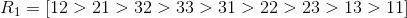 Optimistic
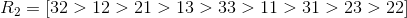 Pessimistic
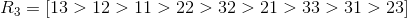 Example Solution
1st round: Agent 1 will take 1 from category 1

2nd round: Agent 2 will take 2 from category 2

3rd round: Agent 3 will take 3 from category 1
n = 3       p = 2
O = [(1,1) -> (2,2) -> (3,1) -> (3,2) -> (2,1) -> (1,2)]
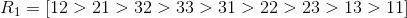 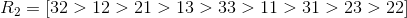 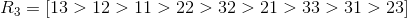 Example Solution
4th round: Agent 3 will take 3 from category 2

5th round: Agent 2 will take 2 from category 1

6th round: Agent 1 will take 1 from category 1
n = 3       p = 2
O = [(1,1) -> (2,2) -> (3,1) -> (3,2) -> (2,1) -> (1,2)]
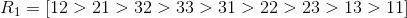 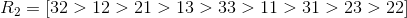 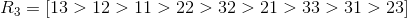 Ordinal Efficiency
Measured by the agents’ ranking of the bundles they received

For any linear order R over domain D and any bundle b, Rank(R, b) denote the rank of b in R such that the highest position has rank 1 and lowest has rank np.
Calculating (big) K
The smallest index in the serial dictatorship such that no agent can interrupt the agent from choosing all items in his/her top ranked bundle.

Given a linear order Oj, for agent j, the index K will be the smallest index such that for all bundles available to agent j at that time, j will always be able to pick his top ranked bundle.
Calculating (little) k
For any i <= p, kj,i denotes the number of items in Di that are still available to agent j right before j chooses an item.

Example:
O = [(1,1)->(1,2)->(2,1)->(2,2)]
	k(1,1) = k(1,2) = 2
	k(2,1) = k(2,2) = 1
Example 3
Let O = [(1,1) -> (2,2) -> (3,1) -> (3,2) -> (2,1) -> (1,2)]

Find (big) K for all agents n and (little) k for all pairs (n,p)
Example 3 solution
Let O = [(1,1) -> (2,2) -> (3,1) -> (3,2) -> (2,1) -> (1,2)]

O1=[1->2],     K1=2,      k1,1 = 3, k1,2 = 1

O2=[2->1],     K2=2,     k2,1 = 1, k2,2 = 3

O3=[1->2],     K3=1,     k3,1 = 2, K3,2 = 2
Upper bounds for rankings
For any combination of optimistic/ pessimistic agents:
Upper bound for optimistic agents:


Upper bound for pessimistic agents:
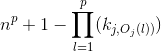 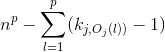 Worst case ranking
Worst-case utilitarian rank
Largest total rank of the bundles allocated
Worst-case egalitarian rank
Largest rank of the least satisfied agent

Among all CSAMs, serial dictatorships with all optimistic agents have the best worst-case utilitarian rank, and the worst worst-case egalitarian rank (which is np)
Future Work
More types of agents
Randomized allocation mechanisms
Analyzing fairness
Expected utilitarian/egalitarian rank
& much more!
Review
CDAPs
Strategy-proof, non-bossiness, category-wise neutral
Serial Dictatorships
CSAMs
Difference vs. CDAPs
Types of Agents
Optimistic vs. Pessimistic
Ordinal Efficiency
(big) K and (little) k
Worst case utilitarian/egalitarian ranks
Questions?
Thanks to:

Professor Lirong for feedback and the paper
You guys for being here :D